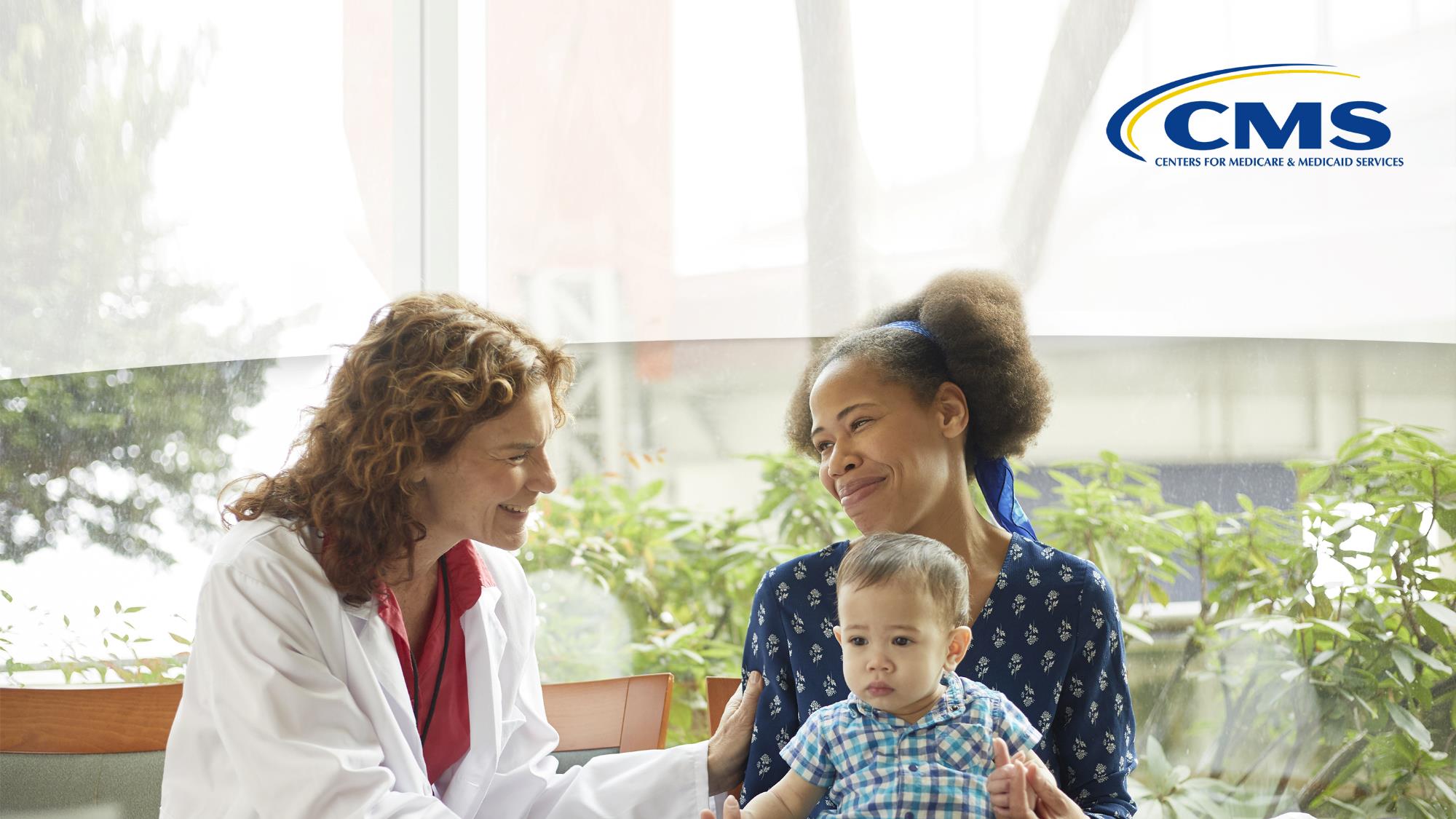 MMS Info SessionPROs, PROMs, and PRO-PMs: Demystifying Terminology and Best Practices around Patient-Reported Data
March 24, 2021
Presenters:
Chuck Amos, NQF
Teresa Brown, NQF
Brenna Rabel, Battelle
Info Session Goals
Part of a larger effort to engage stakeholders and the public in quality measure development.
Additional activities the MMS team leads:
Annual public webinars on high-priority CMS topics
Outreach via our stakeholder listserv and the CMS MMS listserv
MMS website updates and maintenance
Development and promotion of emerging tools and resources
MACRA-specific education and outreach
2
1
Agenda
Considerations for developing and testing PRO-PMs
Brenna Rabel, MPH, Senior Social Scientist and MMS Stakeholder Engagement Task Lead, Battelle
Patient-Reported Outcomes: Best Practices on Selection and Data Collection
Chuck Amos, MBA, Director, Quality Innovation, National Quality Forum
Teresa Brown, MHA, MA, Senior Manager, Quality Measurement, National Quality Forum
3
3/23/2021
Presentation Objectives
By the end of this presentation, you will be familiar with:
The relationship between PROs, PROMs, and PRO-PMs
The value and potential uses of patient-reported outcomes
Challenges associated with developing PRO-PMs
Lessons learned from NQF’s work on implementing PROMs in clinical settings and implications for future measure development
4
3/23/2021
[Speaker Notes: : 1) The value and potential uses of patient-reported outcome measures (PROMs), 2) Lessons learned from NQF's work; and 3) Recommendations about how to build a next generation of outcomes-oriented performance measures that can deliver on the promise of patient voice in value-based payment.]
Why are PRO-PMs a CMS Priority?
PRO-PMs help CMS deliver on the promise of patient voice in value-based payment while also being outcome-driven
CMS prioritizes PRO-PM measures because they
Are inherently patient-centered
Evaluate progress on outcomes that are meaningful to patients (e.g., quality of life, functional status, pain)
Lead to better outcomes 
Improve delivery of patient-centered care
5
3/23/2021
[Speaker Notes: A PRO-PM is a way to aggregate the information from patients into a reliable, valid measure of performance at the measured entity level, e.g., clinician.]
Considerations for developing and testing PRO-PMsBrenna Rabel, MPH, Senior Social Scientist and MMS Stakeholder Engagement Task Lead, Battelle
6
3/23/2021
Defining Terms
7
3/23/2021
PRO, PROM, PRO-PM Examples
PRO
Functional Status after Knee Replacement Surgery 
Health-related quality of life
Symptoms and symptoms burden (pain, fatigue)
Experience with care
Health behaviors (smoking, diet)
PROM 
Patient-Reported Outcomes Measurement Information System (PROMIS)
Medicare Health Outcomes Survey (HOS)
Focus on Therapeutic Outcomes (FOTO)
PRO-PM
Functional Status Assessment for total Knee Replacement (eCQM)
Back Pain After Lumbar Discectomy/Laminotomy
8
3/23/2021
PRO-PM – Example
Functional Status Assessment for Total Knee Replacement (eCQM)
Percentage of patients 18 years of age and older who received an elective primary total knee arthroplasty (TKA) and completed a functional status assessment within 90 days prior to the surgery and in the 270-365 days after the surgery.
Numerator
Patients with patient-reported functional status assessment results (i.e., VR-12, PROMIS-10 Global Health, Knee Injury and Osteoarthritis Outcome Score [KOOS], KOOS Jr.) in the 90 days prior to or on the day of the primary TKA procedure, and in the 270 - 365 days after the TKA procedure
Denominator Exclusions
Patients with two or more fractures indicating trauma at the time of the total knee arthroplasty or patients with severe cognitive impairment that overlaps the measurement period. Exclude patients whose hospice care overlaps the measurement period
Denominator
Patients 19 years of age and older who had a primary total knee arthroplasty (TKA) in the year prior to the measurement period and who had an outpatient encounter during the measurement period
9
3/23/2021
Unique Considerations when Evaluating PRO-PM
The measure developer should evaluate outcome measures, including those based on PROs against standard criteria in the same way that all measures under development must be evaluated. 
Unique Considerations that apply to evaluating PRO-PM include:
Importance 
The measures must be patient-centered. Patients must be involved in identifying the PROs used for performance measurements
Feasibility
Minimize burden to respondents. Illness may complicate accessibility issues. Consider language literacy and cultural issues.
10
3/23/2021
Unique Considerations when Evaluating      PRO-PM Cont.
Scientific Acceptability 
Specifications must include methods of administration, handling of proxy responses, response rate calculations, and how the responses affect results. Reliability and validity must be established not only for the data measurement instrument (PROM) but also for the derived performance measurement (PRO-PM)
Usability and Use
Not only must patients find the results of PRO-PMs useful, but providers must also be able to use the information to improve quality of care. 
Psychometrically sound
In addition to the usual validity and reliability criteria, cultural and language considerations, and patients’ burden of responding should be considered.
11
3/23/2021
Unique Considerations when Evaluating      PRO-PM Cont.
Person-Centered
Measures should reflect collaboration and shared decision-making with patients. Patients become more engaged when they can give feedback on outcomes important to them. 
Meaningful
Measures should capture impact on health-related quality of life, symptom burden, experience with care, and achievement of personal goals. 
Amenable to Change
Outcomes of interest must be responsive to specific healthcare services or intervention. 
Implementable
Data collection directly from patients involves challenges of burden to patients, health literacy of patients, cultural competence of providers, and adaptation to computer-based platforms. Evaluation should address how to manage these challenges.
12
3/23/2021
Common Challenges Measure Developers Might Encounter
Lack of PRO data in extractable format 
Insufficient pre- and post- data 
Increased burden on patients and providers to collect necessary data
Complexity of developing a quality measure that allows for multiple tools to be used
Ensuring both the PROM and the PRO-PM are adequately validated 

Blueprint PROM resource for developers: https://www.cms.gov/files/document/blueprint-patient-reported-outcome-measures.pdf
13
3/23/2021
[Speaker Notes: From RELI: suggest referencing additional resources that meausre developers can look at for assistance with PROM/PRO-PM development - BP, MDP, MDP Annual Reports, and Impact Assessment reports]
http://www.qualityforum.org
Measure Management System Information Session
Patient-Reported Outcomes: Best Practices on Selection and Data Collection
March 24, 2021
14
The National Quality Forum: A Unique Role
History: Established in 1999, NQF is a nonprofit, nonpartisan, membership-based organization. 
Consensus-Based Entity (CBE): NQF brings together public and private sector stakeholders to reach consensus on healthcare performance measurement. The goal is to make healthcare in the U.S. better, safer, and more affordable. 
For the past 20 years, NQF and our members have been at the forefront of advancing healthcare quality while tackling the healthcare system’s most urgent needs.
15
Background
16
Background: Terminology
17
Background: NQF’s previous PRO work
2012*: Two NQF-commissioned papers, one on Patient-Level Reported Outcome Data and one on PRO-PMs for Healthcare Accountable Entities
2013*: Final report from NQF Technical Expert Panel (TEP) articulating guiding principles and a detailed pathway of taking a PRO to a PRO-PM, steering to a more person-centered approach
2015: Methodological Issues report updated by Cella, et. al., remaining an essential resource for the field’s understanding of PROs, PROMs, and PRO-PMs
2019*: NQF TEP for PROs: Best Practices on Selection and Data Collection
2021*: Building a Roadmap from Patient-Reported Outcome Measures to Patient-Reported Outcome Performance Measures
18
* This NQF-led work was supported by funding from the Centers for Medicare & Medicaid Services.
Discussion of PROs: Best Practices on Selection and Data Collection Final Report
19
PROs: Best Practices on Selection and Data Collection
NQF convened TEP to elicit recommendations for best practices to address challenges in selecting and collecting PRO data through PROMs 
PROMs are the building blocks of PRO-PMs, crucial tools for strengthening patient-centered care
PROM is defined as any standardized or structured questionnaire regarding the status of a patient’s health condition, health behavior, or experience with health care that comes directly from the patient (i.e., a PRO). 
Final report provided guidance on selecting PROs that are meaningful to a clinic’s or health system’s population, as well as selecting and implementing related PROMs
Included use cases related to burns and trauma, heart failure, and joint replacement
20
Categories of PROs
Health-related quality of life (HRQoL)
Includes an individual’s perception of their physical and mental health, such as energy or mood 
Functional status
Focusing on daily activities (e.g., eating, transfers, bathing, and dressing)
Symptoms and symptom burden
Patient perceptions like pain, fatigue, and shortness of breath
Health behaviors
Individual behaviors that can influence health status (e.g., tobacco use, diet, and exercise)
Experience with care
Assess patient experience or satisfaction with care
21
Continuum of Specificity
When selecting PROMs, it is necessary to understand that they exist on a continuum of specificity, from disease-agnostic PROMs to those designed to measure outcomes related to a certain disease or condition
Disease-agnostic PROMs can be used across almost any disease or condition to help understand the wellness or functioning of a patient
Disease-specific PROMs are designed to capture data that pertain to a specific disease or condition
22
Best Practices on Selection of Patient-Reported Outcomes
23
Best Practice Recommendations for Selecting PROs
Engage patients, family members, and caregivers in the selection process
Promote alignment between patients and clinicians
Include patient input on goals and priority areas
Engage clinical experts, including provider champions
Expert opinions can create a foundation that benefits patient engagement 
Identify clinical goals
Assess how well specific outcomes align with a clinic’s goals
Build consensus around actionable PROs with feasible workflows
Clinicians should focus on PROs that are actionable, e.g., responsive to healthcare interventions
Consider the specific barriers and facilitators that exist within the practice or system where the PROs will be implemented
24
Best Practice Recommendations for Selecting PROMs
Engage a diverse selection of patients, family members, and caregivers alongside other expert stakeholders
Identify PROMs used by others for similar patients, topics, and conditions
Select PROMs that best capture outcomes that are most valuable to both patients and clinicians
Evaluate various PROM selection criteria systematically and pragmatically
Document the selection process: selecting a PROM is an iterative exercise and documenting the process is critical to establishing rationale for the final decision
25
[Speaker Notes: Daniel comment for verbal discussion: depending on the PRO, there may not be a suitable PROM, meaning new instruments may need to be developed. If a suitable PROM is not available for the PRO that the team has selected, they may need to return to the PRO selection process]
Identified Attributes for Selecting PROMs
Covers Desired PROs
Psychometric Soundness
Person-Centered
Meaningful
Actionable (i.e., Amenable to Change)
Implementable
Feasible
Recognizes Patient Burden
Multiple Languages Available
Cost (e.g., proprietary and/or licensing considerations)
Current Practices
Cross-Setting Data Alignment
26
Best and Promising Practices on Data Collection
27
Achieving Stakeholder Buy-In
Identify and engage clinical champions to help ensure clinical adoption and success in improving care
Understand that buy-in will follow an adoption curve
Learn from peers and peer organizations who are implementing PROMs 
Increase cross-stakeholder buy-in whenever possible
28
[Speaker Notes: Per Daniel/MS comment, mention that this is a critical best practice and was intentionally the first recommendation examined in the report.]
Data Collection Burden
Prepare to address barriers raised by real and perceived data collection burden from clinicians or staff
Identify inefficient workflows or technological challenges that can exacerbate data collection burden
Reduce patient burden by addressing questionnaire length, technological challenges, potential bias, and other factors (e.g., medically complex patients, those with cognitive impairments, those without internet access, etc.)
Reduce clinician burden through education, well-designed workflows, and technology
29
[Speaker Notes: Per Daniel/MS comment, tie previous slide to this slide, specifically the burden on the clinical side that is associated with the learning curve of implementing new processes]
Workflow
Identify key stakeholders and engage them early in the design process
Ensure both patient completion and clinical integration are considered in workflow
Utilize technology (e.g., asynchronous data collection via patient portal tools, tablets in waiting room for data collection upon appointment arrival) as much as possible 
Continuously monitor workflow and staff input for opportunities to improve efficiency
30
Interpretability of Scores
Ensure clinicians understand and can discuss each PROM’s scoring and cut-points as easily as they understand a high blood pressure reading or a low-density lipoprotein (LDL) result
Provide training to clinicians and staff so results are easily understood and actionable
Use the Attribute Grid in the PRO Best Practices report to select PROMs with clear scoring and cut-points
31
[Speaker Notes: Daniel/MS: Be cognizant of discussion at PRO-PM TEP on how much clinicians/facilities need to be aware of cut-points, compared to PRO-PM developers.]
Integration into EHRs
Understand and develop action plans to address interoperability challenges across different systems, accounting for possible extended timelines for complex data and workflows
Select vendors who have PROMs built into systems or can provide the capability to add them
Utilize third-party applications as needed to asynchronously provide PROMs to patients via patient portals
Store and visualize data in a meaningful way that allows clinicians and patients to track progress over time (e.g., dashboards for trending outcomes)
32
Additional Considerations
Resource Availability
Population Demographics
Return on Investment
Patient and Physician Incentives
Oversight and Governance of Implementation Activities
Ethical and Legal Considerations
33
Use Case Example
34
Joint Replacement Use Case
For joint replacement patients, important and meaningful outcomes largely relate to whether a patient is on the expected trajectory of proper recovery and return to baseline functionality or mobility, including:
Abilities post-replacement that were not possible prior to surgery
Pain, including joint-specific pain
Ability to function as desired
Goal attainment
Physical function
Quality of life
Mobility
35
Joint Replacement: Patient Perspective
36
Joint Replacement: Provider Perspective
37
[Speaker Notes: Consider raising HOOS JR and Oxford Hip as examples of PROMs that are, respectively, free and have a cost.]
Future Goals and Considerations
38
Future Goals and Considerations
Fully integrating PROM data into decision-making requires more timely calculation of PROM results and ability to interpret them
Timely understanding of results may also improve if PROMs are more commonly and better integrated into EHRs
There is a need for specific recommendations of PROMs that are best suited for widespread use
Additional work is needed to investigate how PROs and PROMs benefit both patients and healthcare organizations and to clarify the financial incentives that could motivate clinics and health systems to adopt PROMs
Payers should continue to explore ways to incentivize the adoption of PROMs through accountability and quality programs
39
Current NQF Work: Building a Roadmap from PROMs to PRO-PMs
40
Purpose
To identify the attributes of PROMs that have been used by CMS for regulatory purposes and develop a step-by-step guidance for using these PROMs to develop PRO-PMs​
 The current TEP for Building a Roadmap from PROMs to PRO-PMs will: ​
Determine attributes that a PROM must have for use in CMS’ Value-Based Purchasing programs or alternative payment models​
Consider PROMs used for other purposes (e.g., the Kansas City Cardiomyopathy Questionnaire’s use in Medicare coverage determination) to provide other attributes that might be conducive to PRO-PM development​
Develop step-by-step guidance for using PROMs to develop PRO-PMs that could meet NQF endorsement criteria
41
Web Meeting Timeline
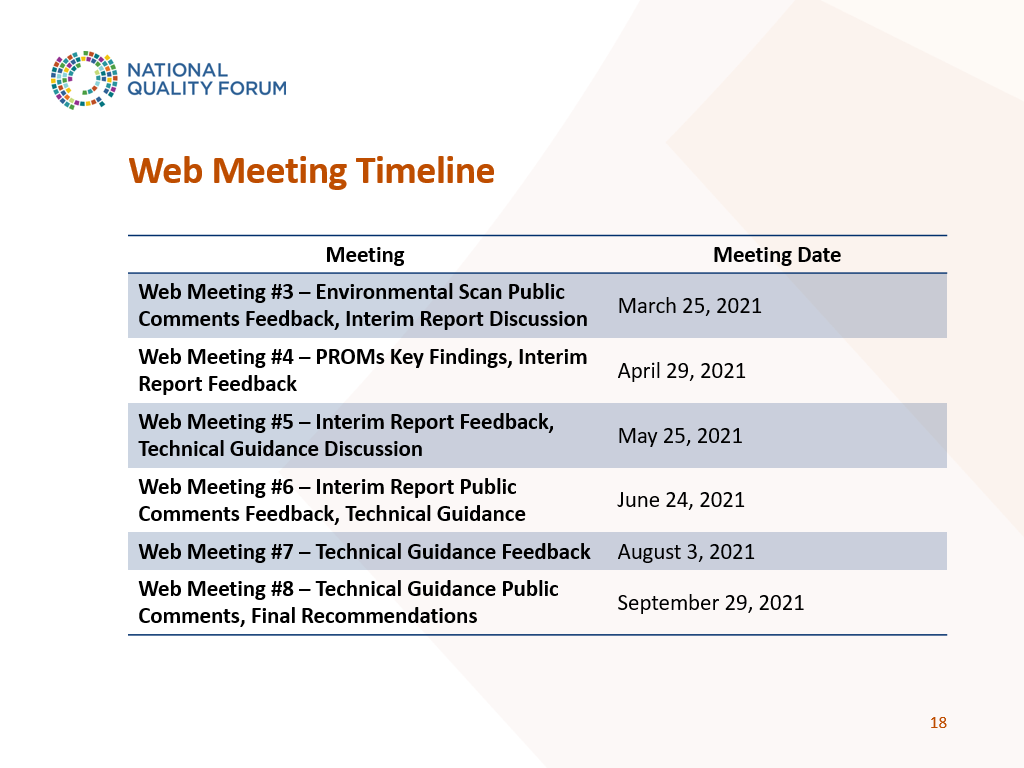 42
Upcoming Dates
Final version of the Environmental Scan will be posted May 18
Interim Report will be posted for public comment in June 
Technical Guidance will be posted for public comment in September
43
Questions?
44
Contact Information
45
THANK YOU.
NATIONAL QUALITY FORUM
http://www.qualityforum.org
46
Key Takeaways Discussion
What are the main takeaways from NQF’s work with PROMs?
What’s next for patient-driven outcomes measures?
What are the primary challenges, and how can they be mitigated?
47
3/23/2021
Questions
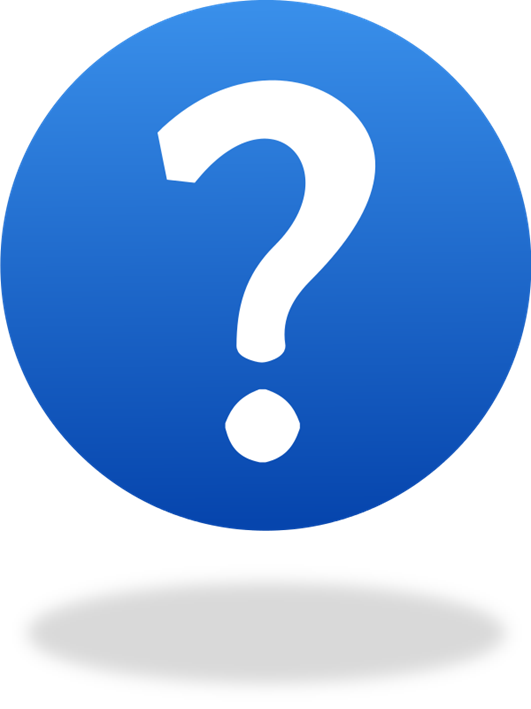 48
3/23/2021
Upcoming Pre-Rulemaking Events
Join CMS for the 2021 Pre-Rulemaking Season Kick-off Webinar on March 30, from 1:00–2:30 PM,ET, to learn what’s new with this year’s pre-rulemaking process and CMS quality measurement priorities. Click here to register!

CMS is also offering a CMS MERIT Tips    & Tricks Session on Thursday, April 8 at 1:00 PM, ET, to review the ins and outs of this new tool for measure submissions. Click here to register!
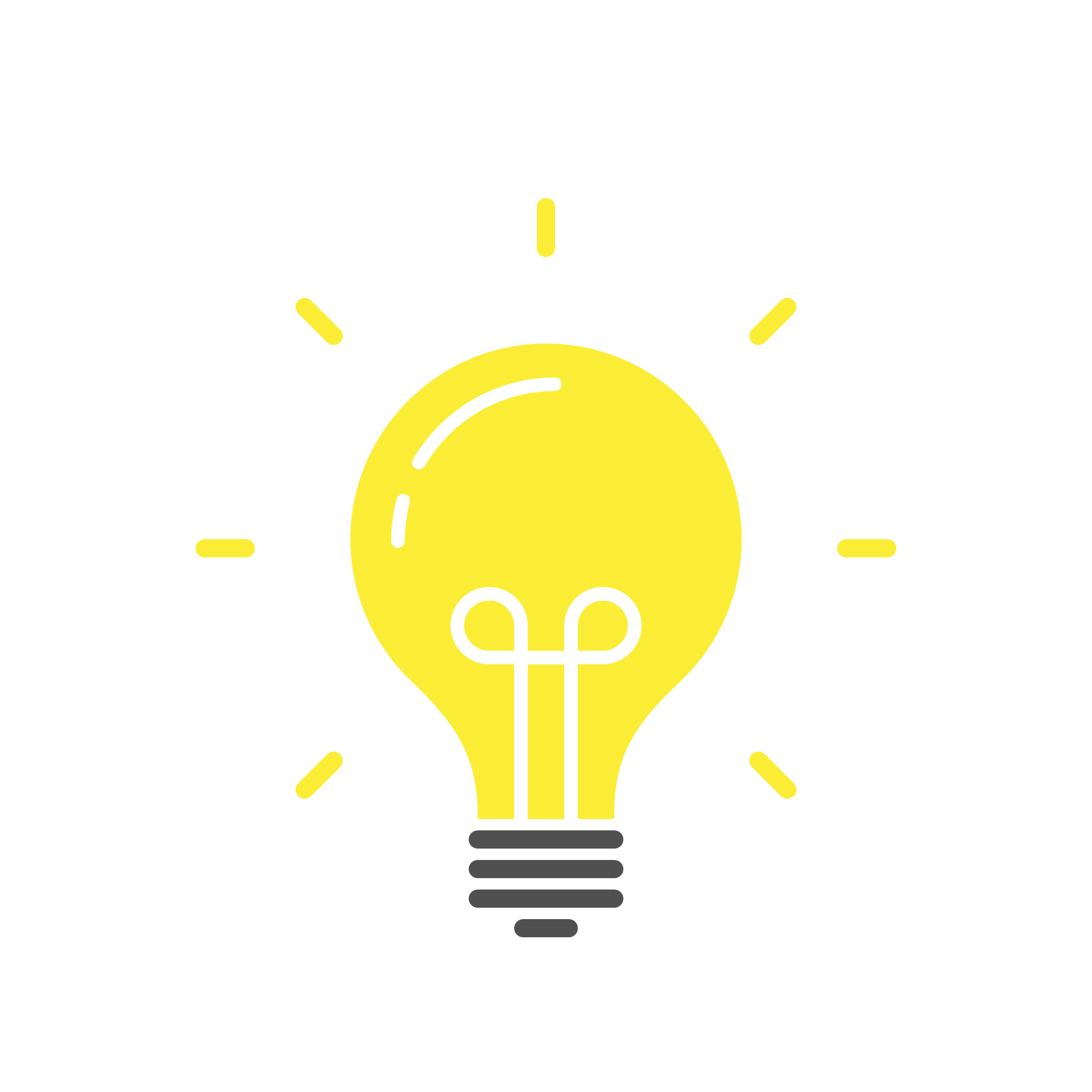 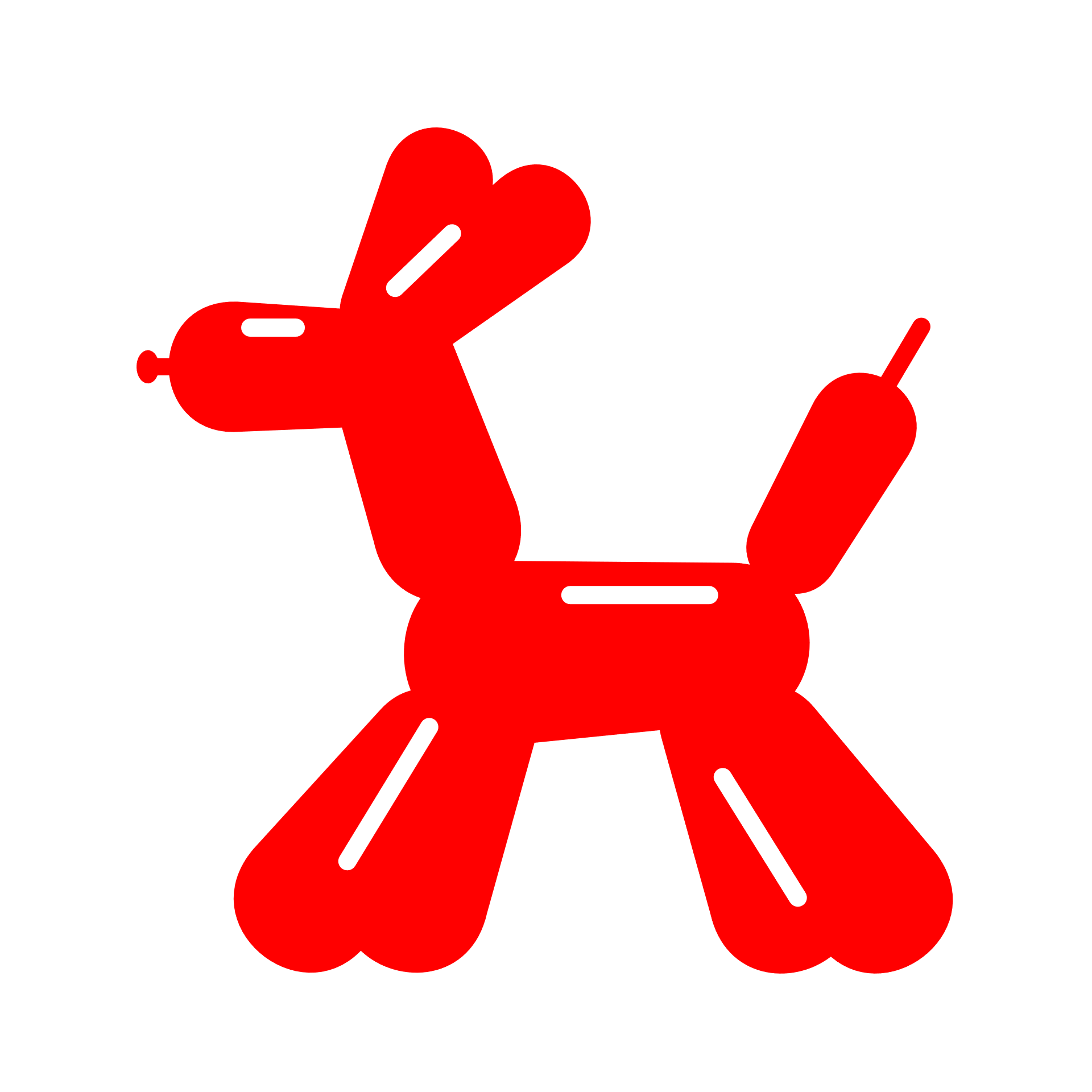 49
3/23/2021
[Speaker Notes: To note: 
CMS MERIT replaces Jira and the Word template used in 2020 and is the sole platform for submitting measures for the MUC List in 2021. 
MERIT will close for measure submissions on May 27.
Features include save and return, use of comments to communicate with CMS, uploading attachments, and easy to use interface
Additional Pre-Rulemaking events, including the annual Pre-Rulemaking Kick-off Webinar, will be announced shortly.]
Upcoming Info Session
Upcoming MMS Information Session:
April 21, 2021 – Update on the work of Qualified Clinical Data Registries (QCDRs)
50
3/23/2021
Battelle
Brenna Rabel (Stakeholder Engagement Task Lead)
Contact: rabel@battelle.org
Feedback: MMSSupport@battelle.org
CMS
Kim Rawlings (CMS COR)
Contact: kimberly.rawlings@cms.hhs.gov
51
3/23/2021